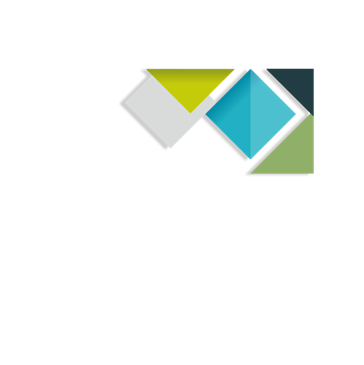 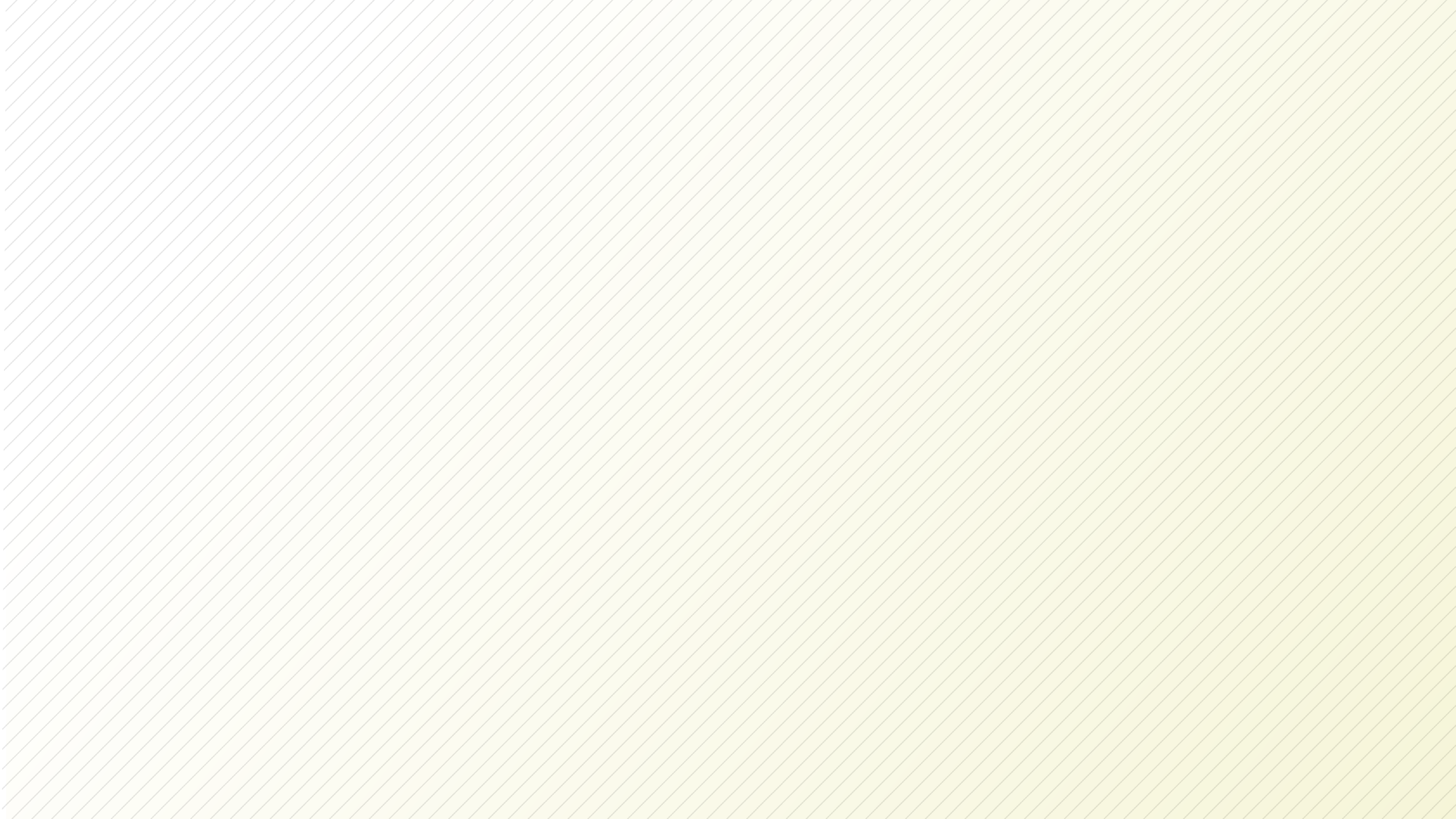 AQUISIÇÃO DE BENS DE LUXO
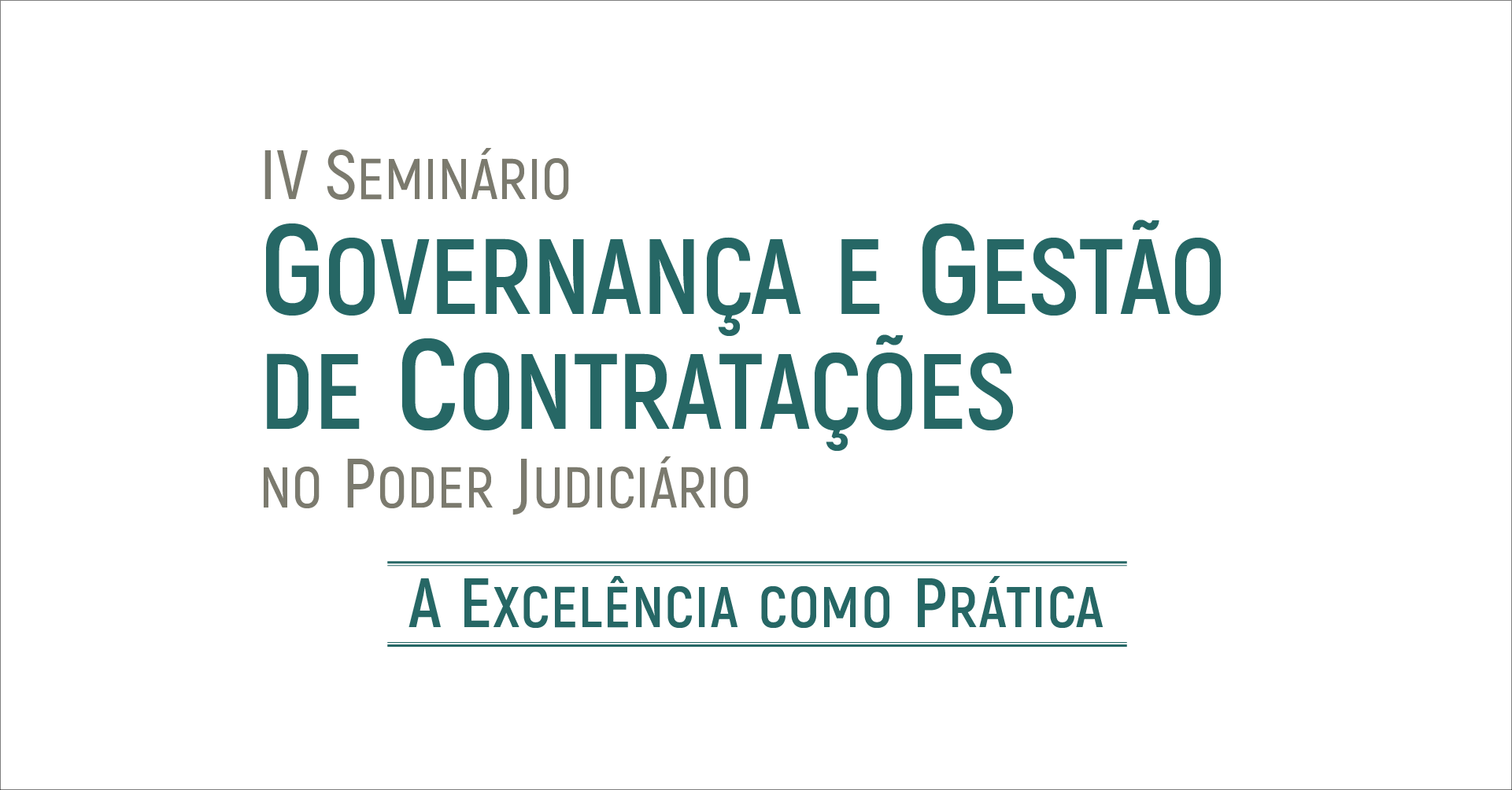 Clique para adicionar texto
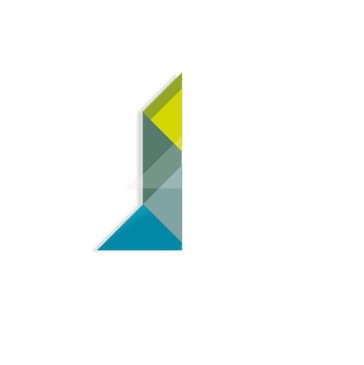 Profa. Dra. Christianne stroppa
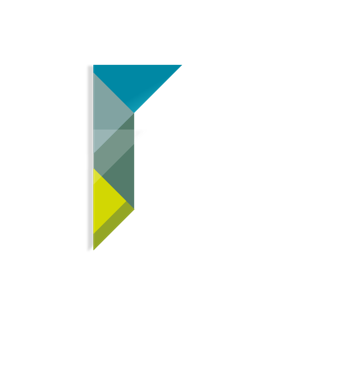 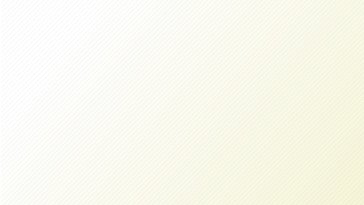 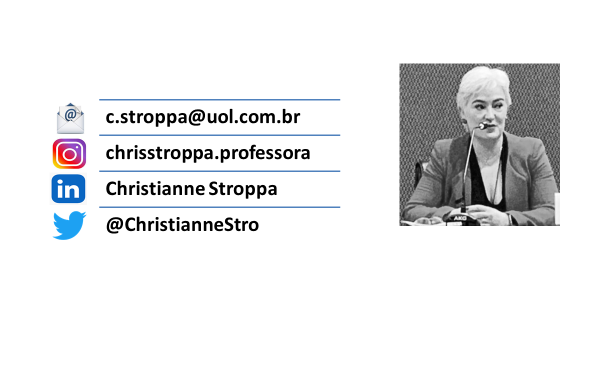 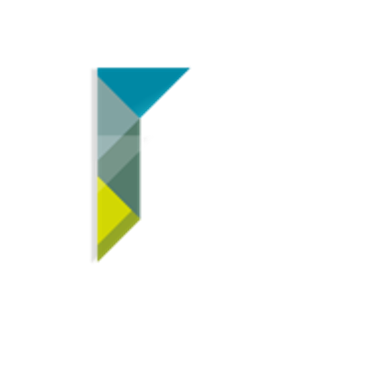 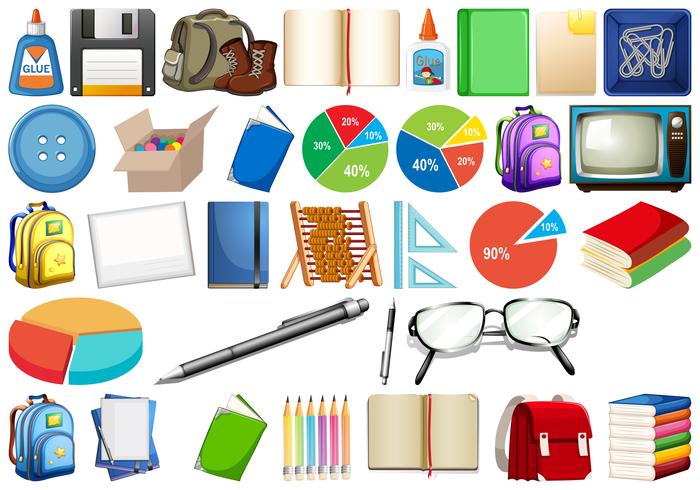 incidência
Art. 2º
I – alienação e concessão de direito real de uso de bens; 
II – compra, inclusive por encomenda; 
III – locação; 
IV – concessão e permissão de uso de bens públicos; 
V – prestação de serviços, inclusive os técnico-profissionais especializados; 
VI – obras e serviços de arquitetura e engenharia; 
VII – contratações de tecnologia da informação e de comunicação.
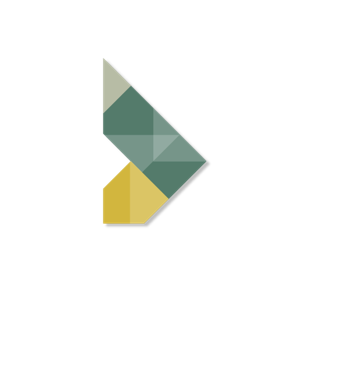 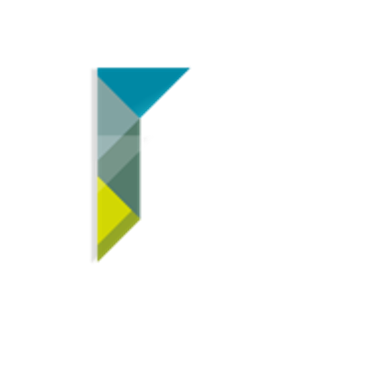 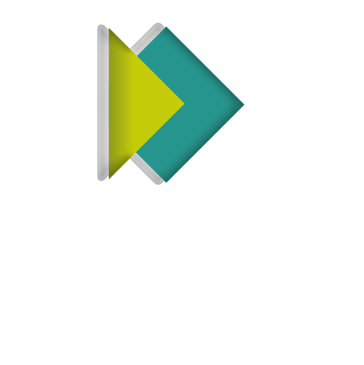 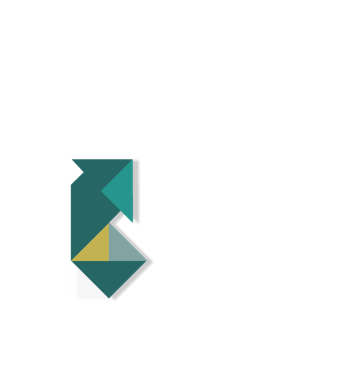 princípios
Art. 5º.
legalidade, da impessoalidade, da moralidade, da publicidade, da eficiência, do interesse público, da probidade administrativa, da igualdade, do planejamento, da transparência, da eficácia, da segregação de funções, da motivação, da vinculação ao edital, do julgamento objetivo, da segurança jurídica, da razoabilidade, da competitividade, da proporcionalidade, da celeridade, da economicidade e do desenvolvimento nacional sustentável, assim como as disposições do Decreto-Lei nº 4.657, de 4 de setembro de 1942 (Lei de Introdução às Normas do Direito Brasileiro).
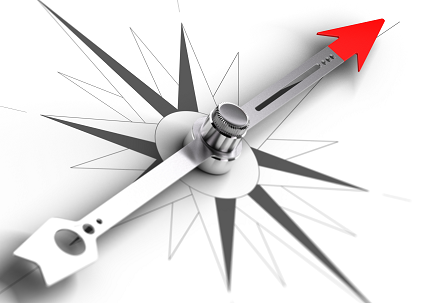 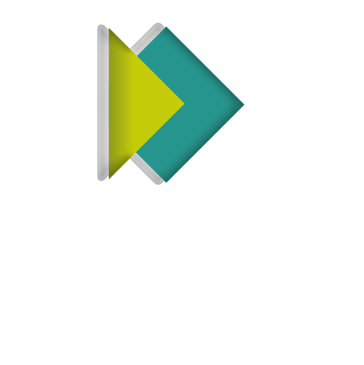 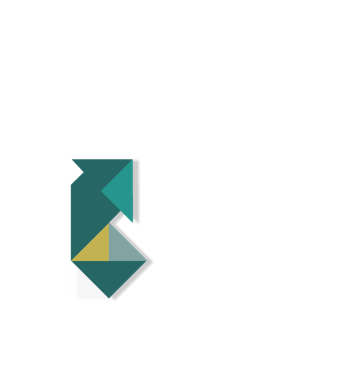 objetivos
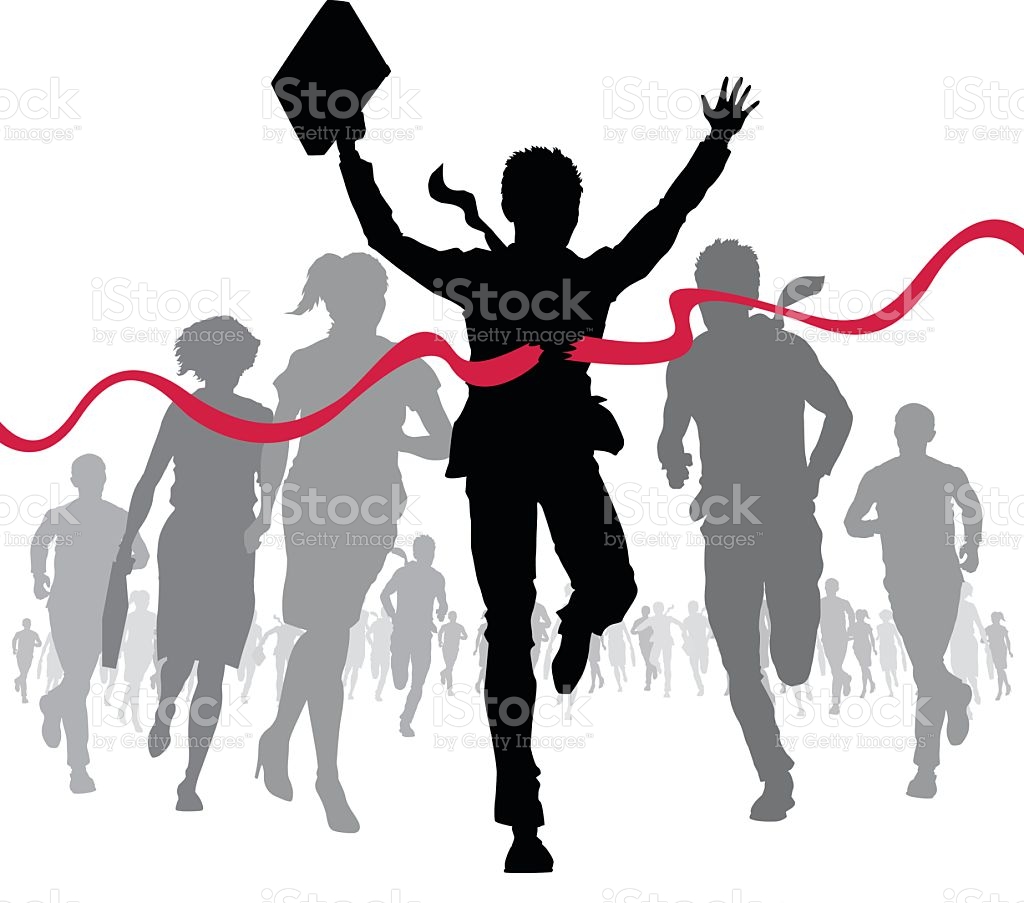 Art. 11.
I – assegurar a seleção da proposta apta a gerar o resultado de contratação mais vantajoso para a Administração Pública, inclusive no que se refere ao ciclo de vida do objeto; 
II – assegurar tratamento isonômico entre os licitantes, bem como a justa competição; 
III – evitar contratações com sobrepreço ou com preços manifestamente inexequíveis e superfaturamento na execução dos contratos; 
IV – incentivar a inovação e o desenvolvimento nacional sustentável.
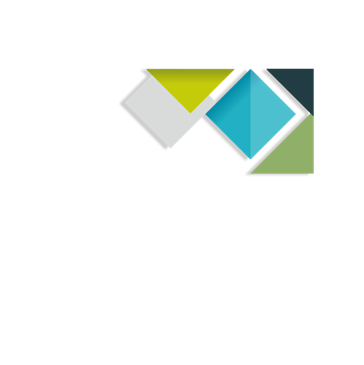 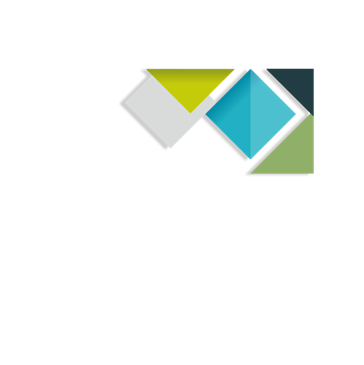 Elementos do etp
Art . 18, §1º O estudo técnico preliminar deverá evidenciar o problema a ser resolvido e a sua melhor solução, de modo a permitir a avaliação da viabilidade técnica e econômica da contratação, e conterá os seguintes elementos:
descrição da necessidade da contratação
previsão da contratação no plano de contratações anual  – alinhamento com o plano estratégico
requisitos da contratação
estimativas das quantidades para a contratação
levantamento de mercado (alternativas)
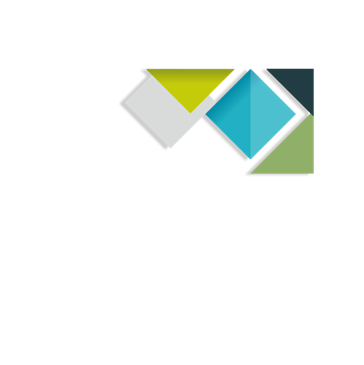 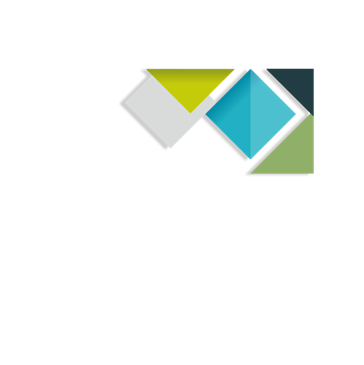 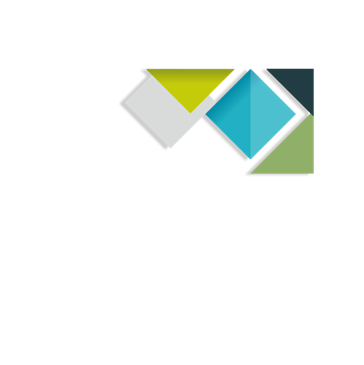 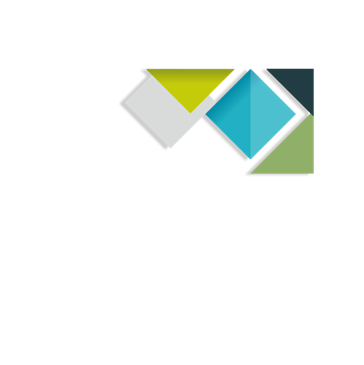 Elementos do etp
estimativa do valor da contratação (art. 23)
descrição da solução como um todo
justificativas para o parcelamento ou não da contratação
demonstrativo dos resultados pretendidos
providências a serem adotadas previamente à celebração do contrato
contratações correlatas e/ou interdependentes
descrição de possíveis impactos ambientais e respectivas medidas mitigadoras
posicionamento conclusivo sobre a adequação da contratação para o atendimento da necessidade a que se destina
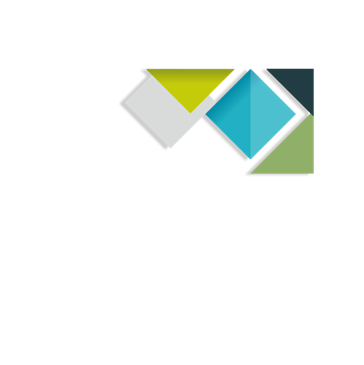 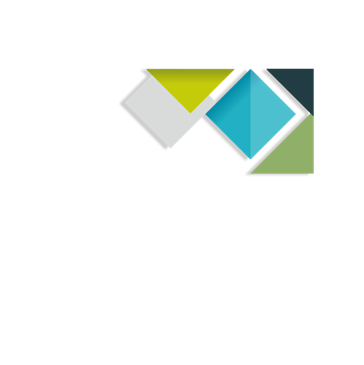 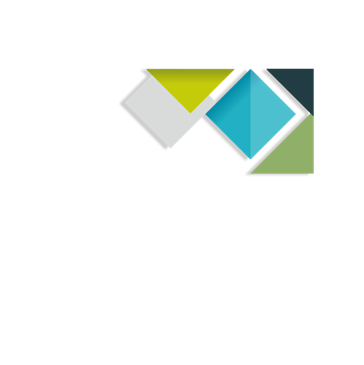 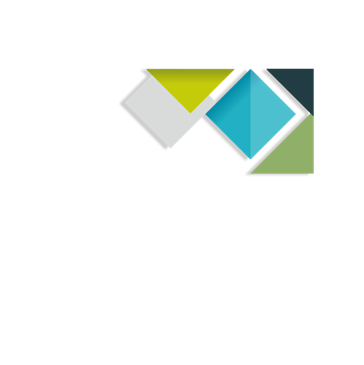 Compra / fornecimento / aquisição
1º) Espécies:
Art. 6º, X – aquisição remunerada de bens + fornecimento de uma só vez ou parceladamente + prazo de entrega de até 30 dias da ordem de fornecimento (imediata).
Art. 6º, XIII – bens comuns. 
Art. 6º, XIV – bens especiais.
Art. 6º, XV – contínuo = manutenção das atividades administrativas + necessidades permanentes ou prolongadas.
Art. 6º, XXII – de grande vulto: > 216.081.640,00. Obrigatório programa de integridade (art. 25, §4º).
Art. 6º, XXXIV – fornecimento e prestação de serviço associado (art. 46 – regime de execução).
Encomenda ???
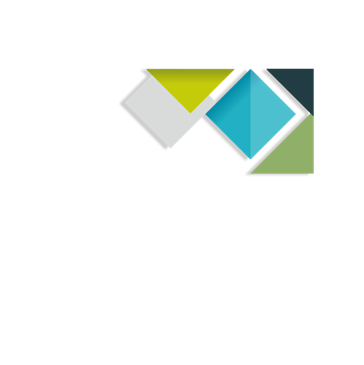 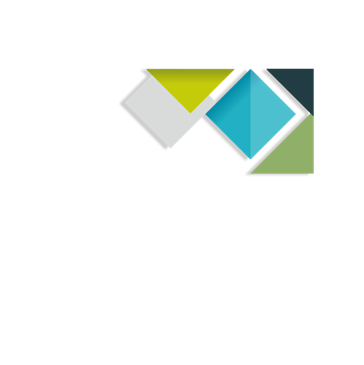 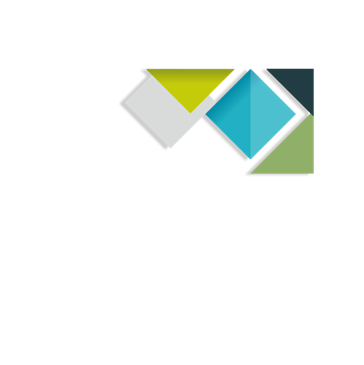 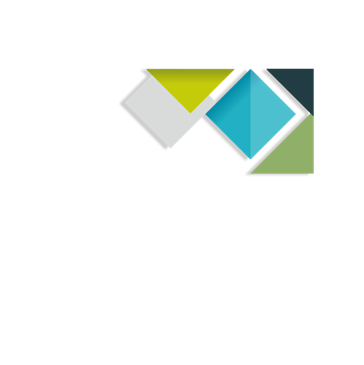 Compra / fornecimento / aquisição
2º) Modalidades:
Pregão (art. 6º, XLI): menor preço X maior desconto.
Concorrência (art. 6º, XXXVIII ): todos os critérios.
Diálogo competitivo (art. 6º, XLII).
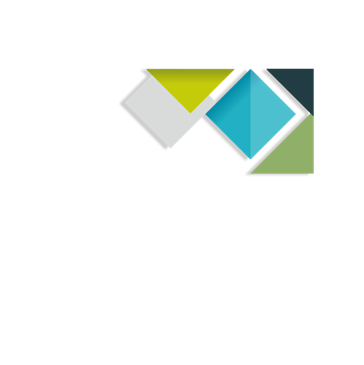 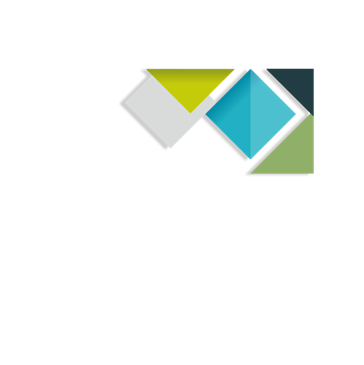 [Speaker Notes: Compra por encomenda, aquela onde a empresa percebe, quando a Administração realiza um pedido, que não possui quantidade suficiente em estoque, hipótese em que, informada da situação, a Administração concorda em aguardar o produto ser entregue ou até, ser produzido. Essa hipótese pode acarretar a necessidade de pagamento antecipado, até como garantia de não desistência da compra por parte da Administração. Por outro lado, pode levantar a discussão sobre a aplicação e consequência do direito de arrependimento por parte da Administração.]
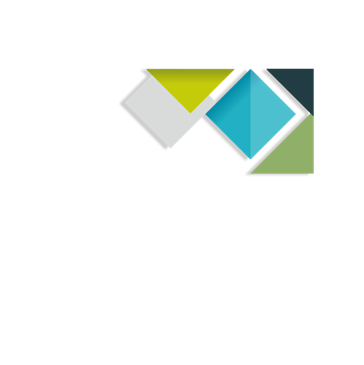 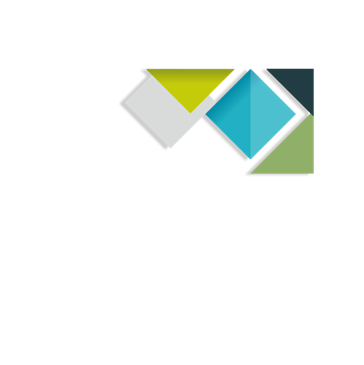 Compra / fornecimento / aquisição
3º)  Art. 40 – planejamento.

Art. 40. O planejamento de compras deverá considerar a expectativa de consumo anual e observar o seguinte:
I - condições de aquisição e pagamento semelhantes às do setor privado;
II - processamento por meio de sistema de registro de preços, quando pertinente;
III - determinação de unidades e quantidades a serem adquiridas em função de consumo e utilização prováveis, cuja estimativa será obtida, sempre que possível, mediante adequadas técnicas quantitativas, admitido o fornecimento contínuo;
IV - condições de guarda e armazenamento que não permitam a deterioração do material;
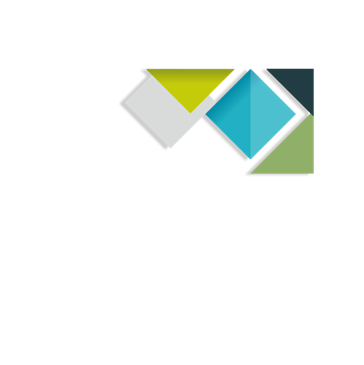 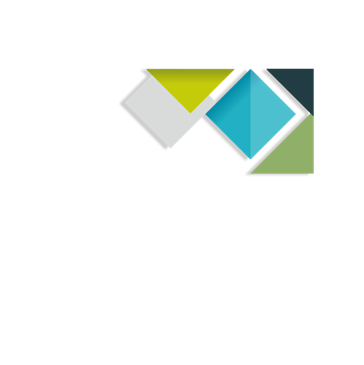 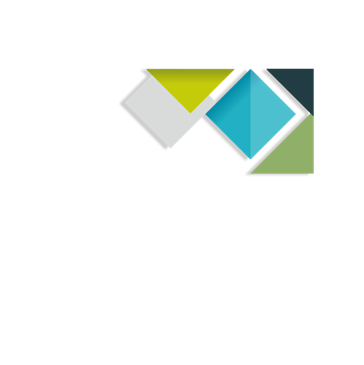 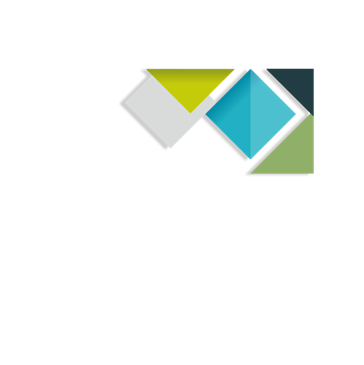 Compra / fornecimento / aquisição
Art. 40, V - atendimento aos princípios

a) da padronização, considerada a compatibilidade de especificações estéticas, técnicas ou de desempenho;

b) do parcelamento, quando for tecnicamente viável e economicamente vantajoso;

c) da responsabilidade fiscal, mediante a comparação da despesa estimada com a prevista no orçamento.
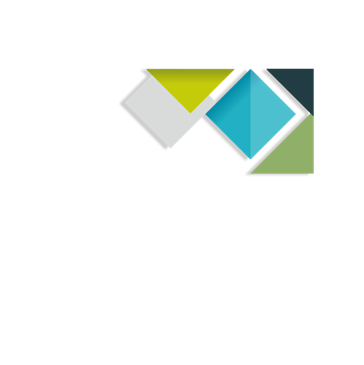 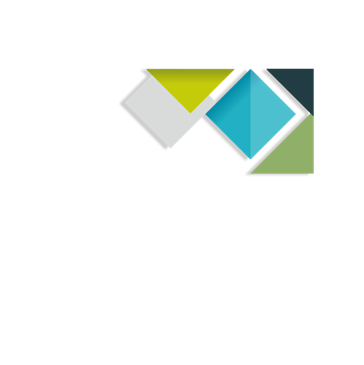 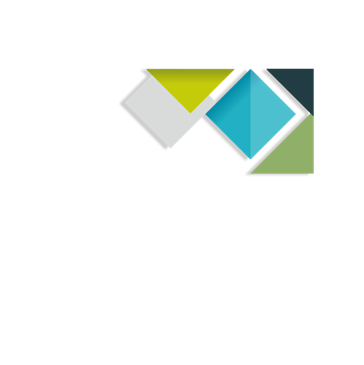 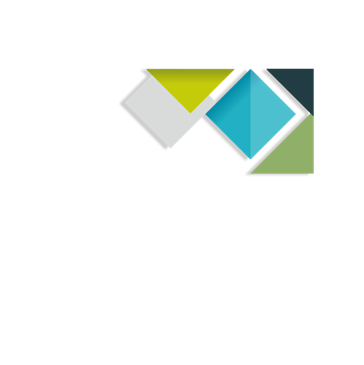 Compra / fornecimento / aquisição
4º) Indicação de marca.

Art. 41. Possibilidade de indicação de marca, formalmente justificável:

Padronização do objeto;

Manter a compatibilidade com plataformas e padrões já adotados;

Determinada marca ou modelo comercializados por mais de um fornecedor forem os únicos capazes de atender às necessidades do contratante;

Descrição do objeto licitado puder ser mais bem compreendida pela identificação de determinada marca ou determinado modelo aptos a servir apenas como referência.
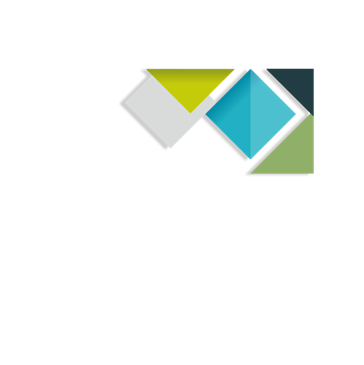 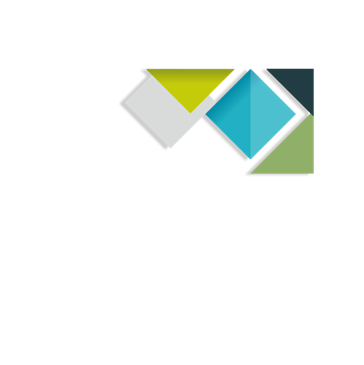 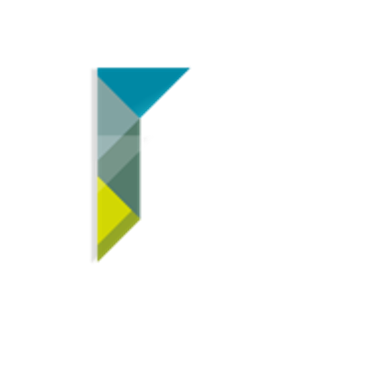 Aquisição de itens de consumo
Art. 20. Os itens de consumo adquiridos para suprir as demandas das estruturas da Administração Pública deverão ser de qualidade comum, não superior à necessária para cumprir as finalidades às quais se destinam, vedada a aquisição de artigos de luxo.
§ 1º Os Poderes Executivo, Legislativo e Judiciário definirão em regulamento os limites para o enquadramento dos bens de consumo nas categorias comum e luxo.
§ 2º A partir de 180 (cento e oitenta) dias contados da promulgação desta Lei, novas compras de bens de consumo só poderão ser efetivadas com a edição, pela autoridade competente, do regulamento a que se refere o § 1º deste artigo.
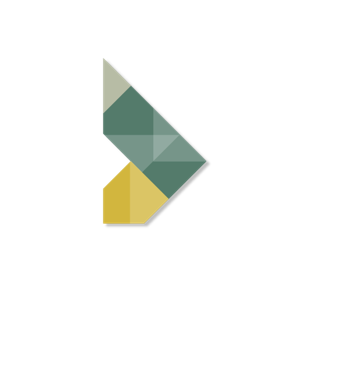 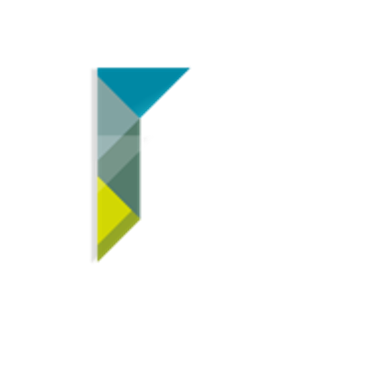 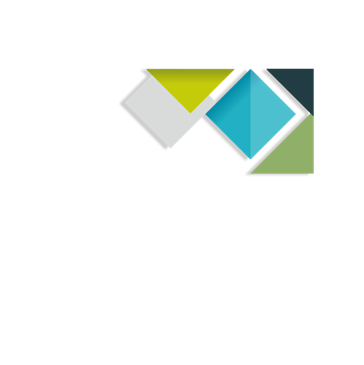 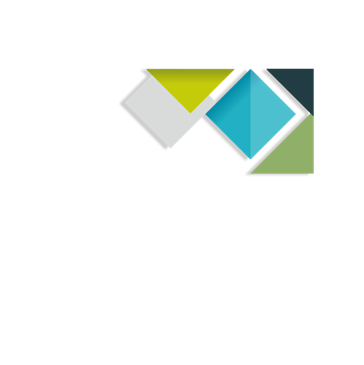 regulamentação
conteúdo: limites para o enquadramento.

competência: PE, PL e PJ.

prazo: a partir de 180 dias contados da promulgação da Lei.

e se não regulamentar????
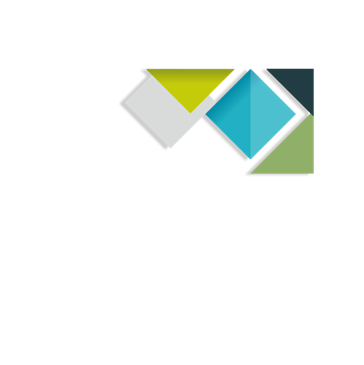 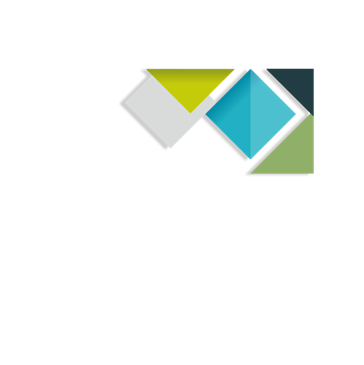 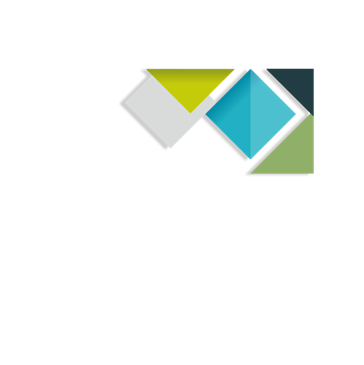 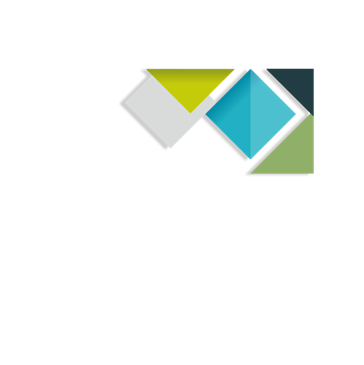 Lei nº 4.320/64, art. 12 – classificação das despesas públicas:

DESPESAS CORRENTES: despesas de custeio / transferências correntes

Gastos de recursos com a manutenção de serviços já criados, ou recursos que se transferem para outras entidades, nelas constituindo receita corrente. 

Principais características:

a) São rotineiras, repetidas a cada ano.

b) Economicamente improdutivas, porquanto não produzem qualquer acréscimo de capital.

c) Dispêndios que não contribuem diretamente para a formação ou aquisição de um bem de capital.
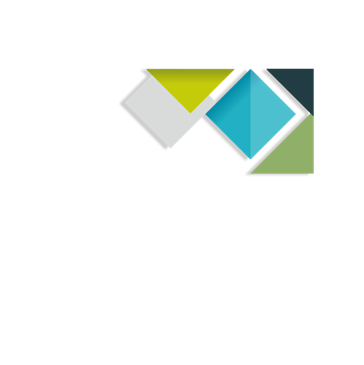 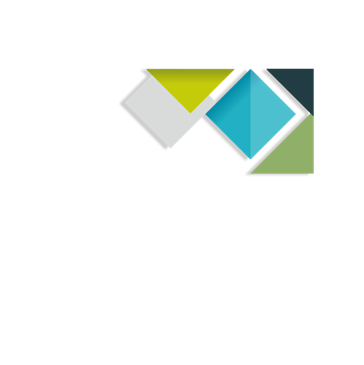 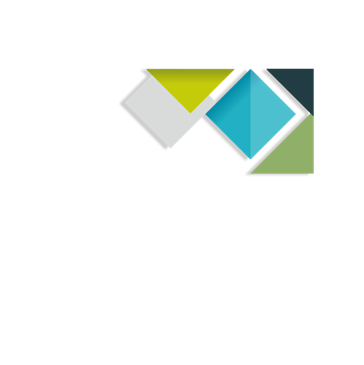 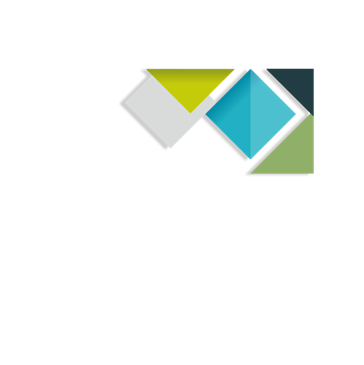 DESPESAS DE CUSTEIO: àquelas realizadas pela Administração, na manutenção e operação de serviços internos e externos já criados e instalados, inclusive aquelas que dizem respeito a obras de conservação e adaptação de bens imóveis. 


Art. 13: ROL - material de consumo.
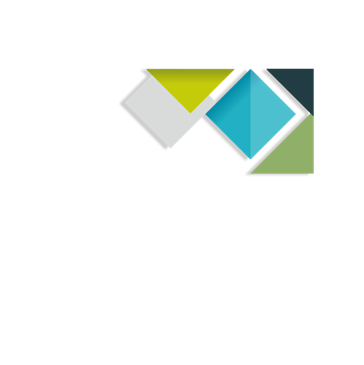 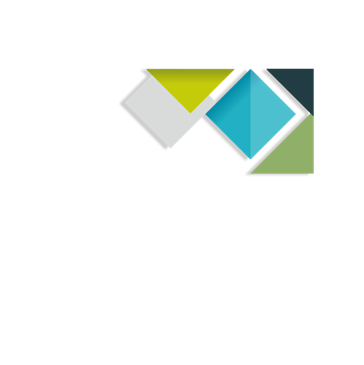 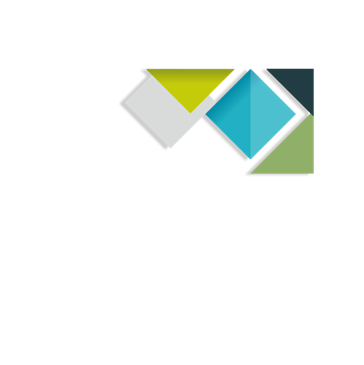 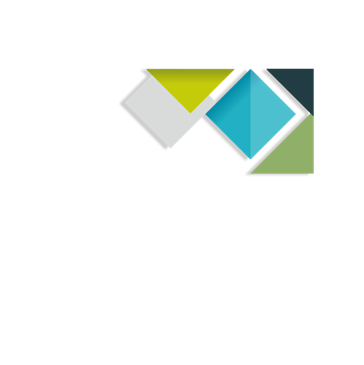 Lei nº 4.320/64, art. 12 – classificação das despesas públicas:

DESPESAS DE CAPITAL: investimentos / inversões financeiras / transferências de capital

Dispêndios que determinam como contrapartida alterações compensatórias no ativo ou passivo, ou recursos que se transferem para outras entidades, aí constituindo receita de capital. 

Principais características:

a) São economicamente produtivas – produzem acréscimo ou mutação patrimonial.

b) Dispêndios que contribuem diretamente para a formação ou aquisição de um bem de capital.
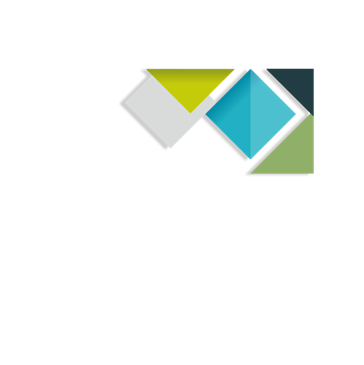 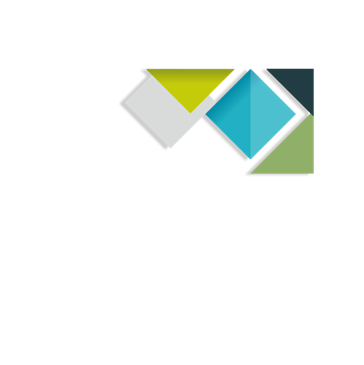 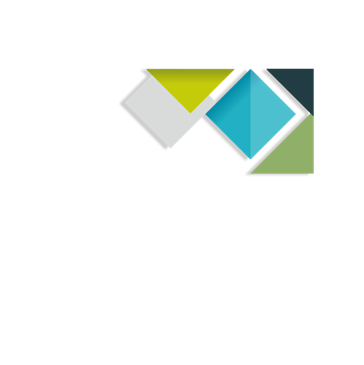 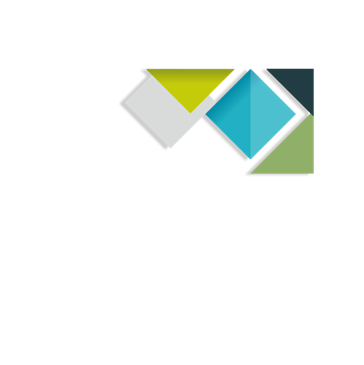 INVESTIMENTOS (§ 4º, art. 12) - dotações para:

planejamento e execução de obras públicas, inclusive as destinadas à aquisição de imóveis considerados necessários à realização das referidas obras;

programas especiais de trabalho (serviços em regime de programação especial);

aquisição de instalações, equipamentos, material permanente; e

participação em constituição ou aumento de capital de empresas ou entidades industriais ou agrícolas.
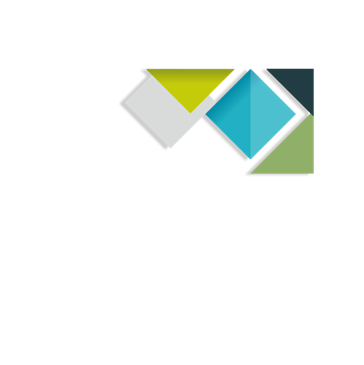 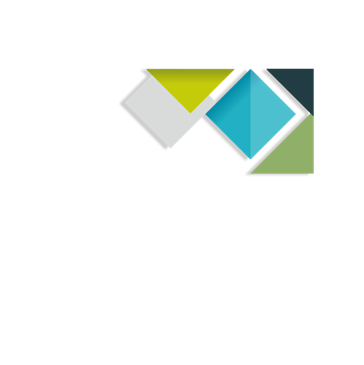 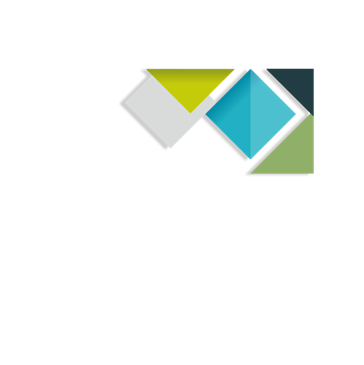 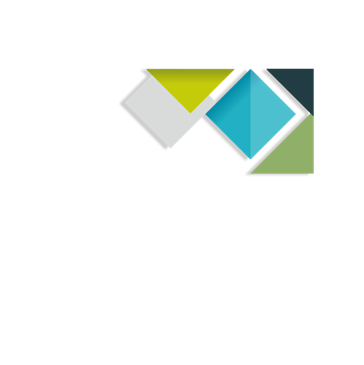 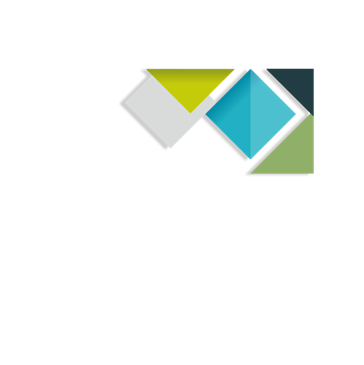 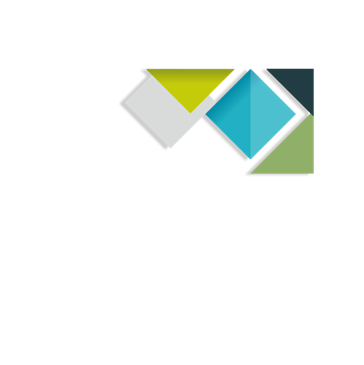 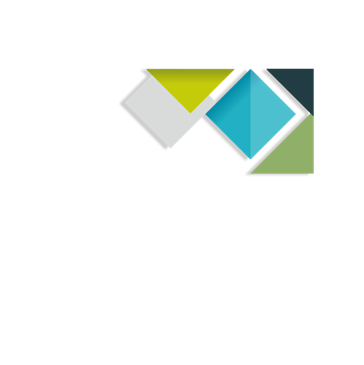 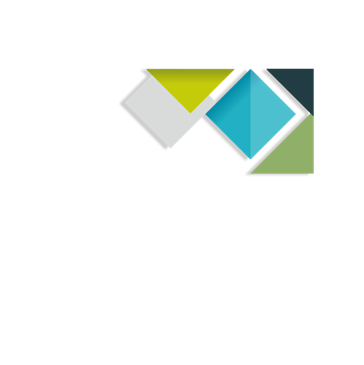 material de consumo
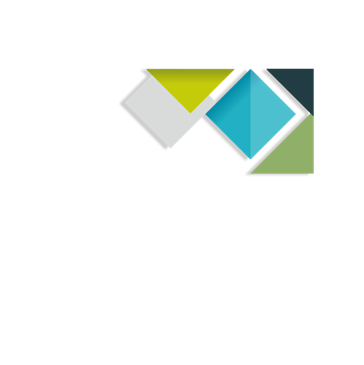 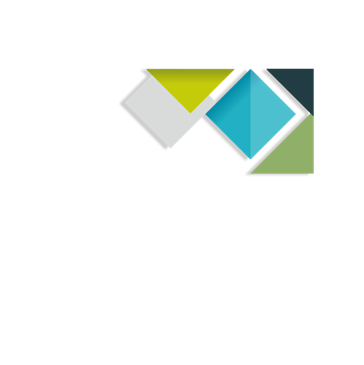 [Speaker Notes: Critério da Durabilidade – Se em uso normal perde ou tem reduzidas as suas condições de funcionamento, no prazo máximo de dois anos;
Critério da Fragilidade – Se sua estrutura for quebradiça, deformável ou danificável, caracterizando sua irrecuperabilidade e perda de sua identidade ou funcionalidade;
Critério da Perecibilidade – Se está sujeito a modificações (químicas ou físicas) ou se deteriora ou perde sua característica pelo uso normal;
Critério da Incorporabilidade – Se está destinado à incorporação a outro bem, e não pode ser retirado sem prejuízo das características físicas e funcionais do principal. Pode ser utilizado para a constituição de novos bens, melhoria ou adições complementares de bens em utilização (sendo classificado como 4.4.90.30), ou para a reposição de peças para manutenção do seu uso normal que contenham a mesma configuração (sendo classificado como 3.3.90.30);
Critério da Transformabilidade – Se foi adquirido para fim de transformação.]
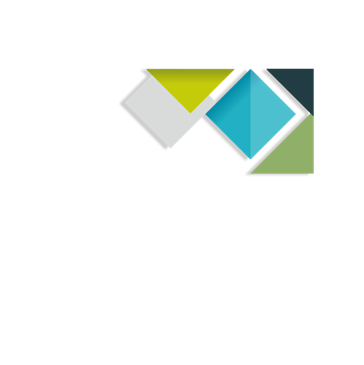 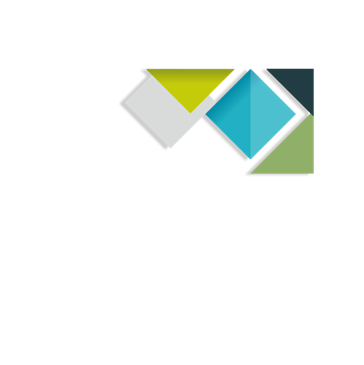 material de consumo
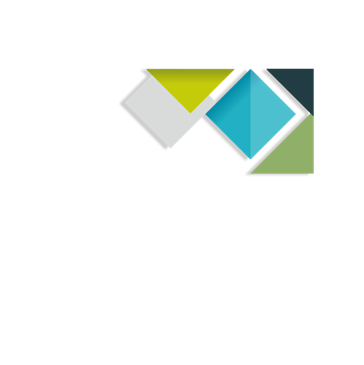 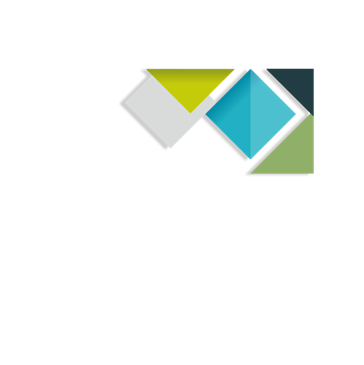 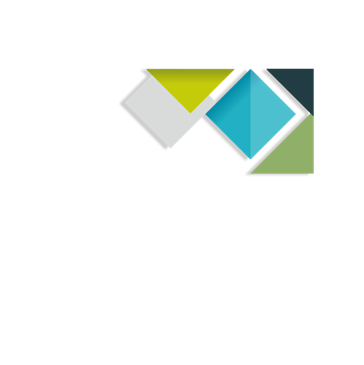 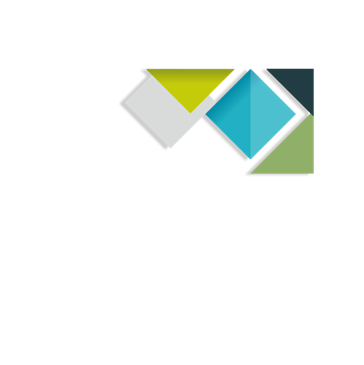 DECRETO FEDERAL Nº 10.818/21
Art. 2º: bem de luxo = bem de consumo com alta elasticidade-renda da demanda, identificável por meio de características tais como ostentação; opulência; forte apelo estético; ou requinte (inciso I). 

Razão entre a variação percentual da quantidade demandada e a variação percentual da renda média (inciso IV, art. 2º).
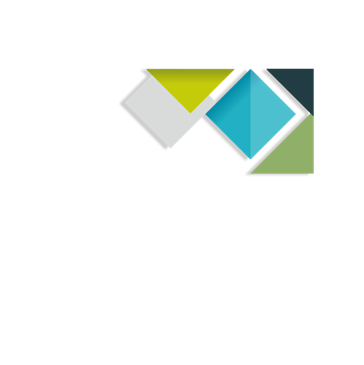 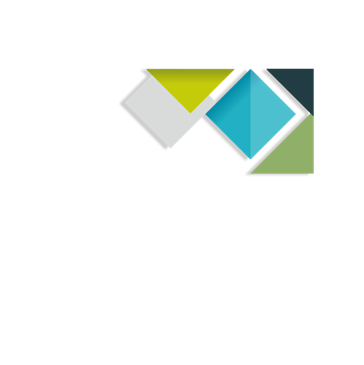 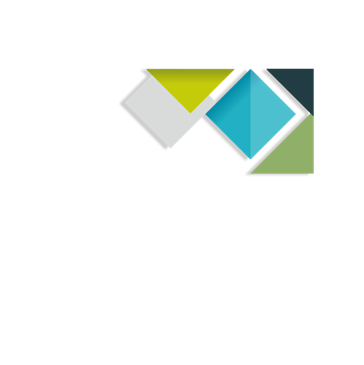 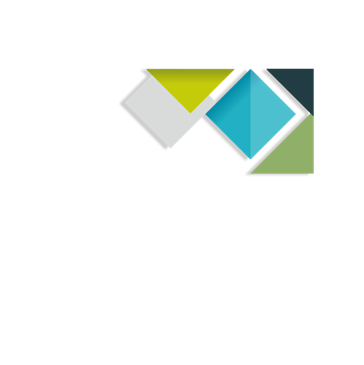 DECRETO FEDERAL Nº 10.818/21
Art. 3º: enquadramento = considerará a relatividade econômica (variáveis econômicas que incidem sobre o preço do bem, principalmente a facilidade ou a dificuldade logística regional ou local de acesso ao bem) e a relatividade temporal (mudança das variáveis mercadológicas do bem ao longo do tempo, em função de aspectos como: evolução tecnológica; tendências sociais; alterações de disponibilidade no mercado; e modificações no processo de suprimento logístico).
Bem de qualidade comum = bem de consumo com baixa ou moderada elasticidade-renda da demanda (inciso II, art. 2º).
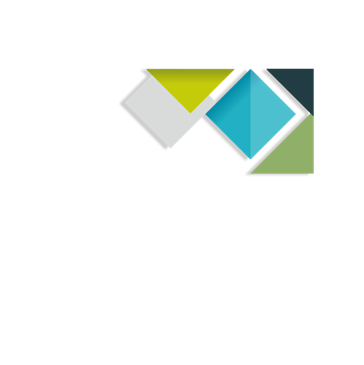 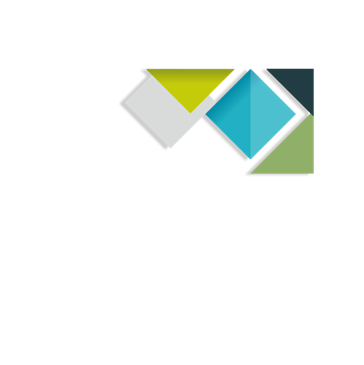 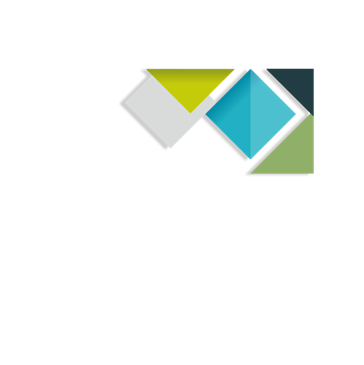 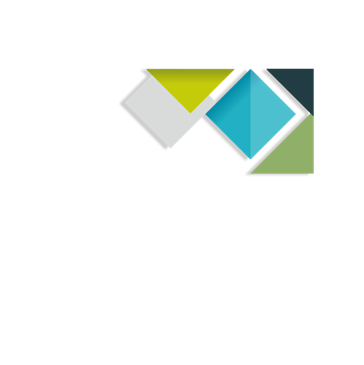 DECRETO FEDERAL Nº 10.818/21
ELASTICIDADE DA DEMANDA – medidas:
Preço – mostra a variação percentual da quantidade demandada de acordo com a variação dos preços;
Renda – apresenta o impacto percentual da quantidade demandada após uma variação de renda dos agentes econômicos;
Cruzada – indica a sensibilidade da quantidade demandada de um bem quando há variação de preços de outro bem.
 
OBS. mede o quanto que a quantidade demandada de um bem responde a uma variação na renda do consumidor. É calculada como a variação percentual na quantidade demandada dividida pela variação percentual na renda. Significa dizer que uma renda mais alta aumenta a quantidade demandada de um bem normal, mas diminui a quantidade demandada de bens inferiores: bens considerados necessidades pelos consumidores tendem a ser renda inelásticos; já os bens considerados de luxo pelos consumidores tendem a ser renda elásticos.
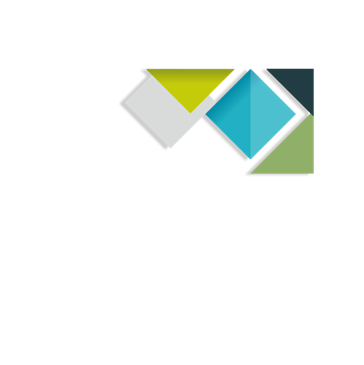 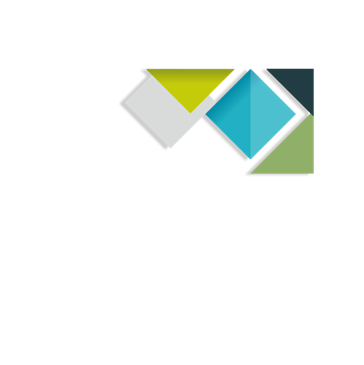 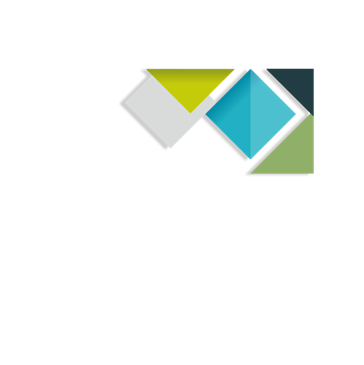 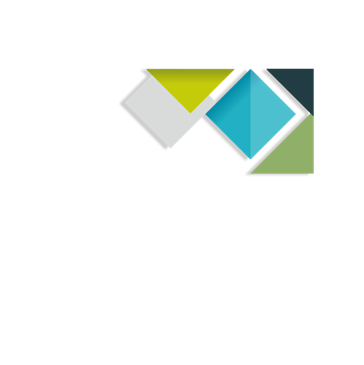 DECRETO FEDERAL Nº 10.818/21
Bradson Camelo, Marcos Nóbrega e Rony Charles:

Bem de luxo: demanda aumenta mais do que proporcionalmente à medida que a renda aumenta; por exemplo, o consumo de carne mais nobre aumenta percentualmente mais que a renda de uma pessoa de classe média; se o incremento de renda é de 10% o consumo de carne nobre deve ser maior que de 10%, ou seja, os bens de luxo são bens elásticos.
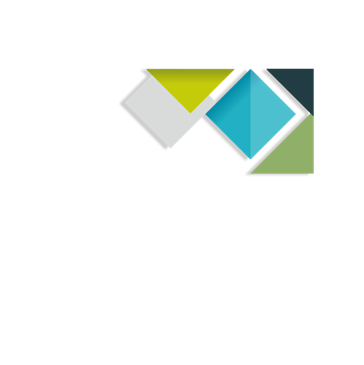 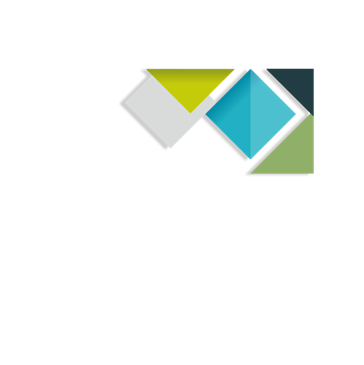 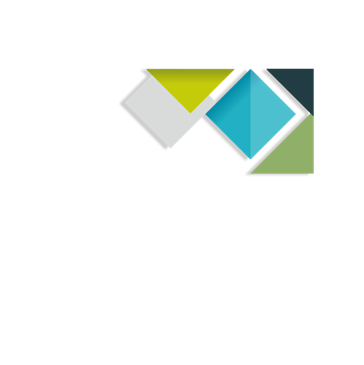 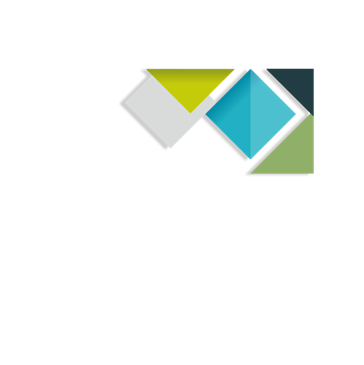 PARÂMETRO FEDERAL
Decreto nº 965/2022 do Município de Goiânia/GO; 
Decreto nº 51.652/2021 do Estado do Pernambuco; 
Decreto nº 4.294/2021 do Município de Monte Carlos/MG; 
Decreto nº 10.086/2022 do Estado do Paraná;
Ato da Diretoria-Geral nº 14/2022 do Senado Federal.
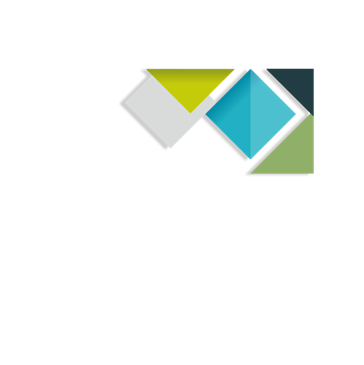 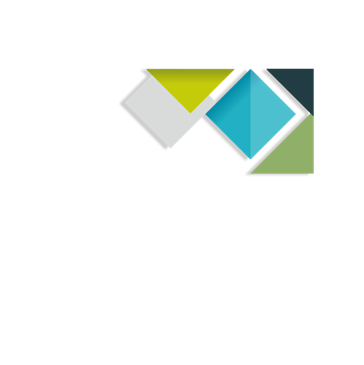 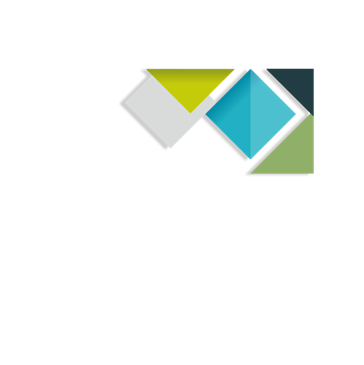 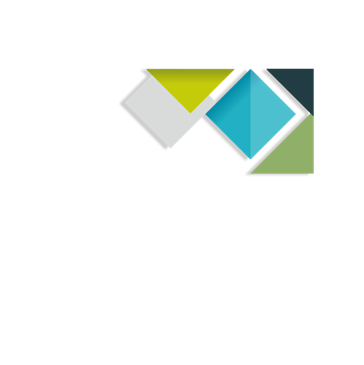 OUTROS PARÂMETROS
Decreto nº 1.883/2021 do Município de Curitiba/PR

Art. 3º, § 2º Considera-se bem de consumo de luxo, aquele: 
a) que se revelar, sob os aspectos de qualidade e preço, superior ao necessário para a execução do objeto e satisfação das necessidades da Administração Municipal; 
b) cujos padrões descritivos ultrapassam demasiadamente a necessidade essencial do bem ou serviço a ser adquirido. 

§3º Não será enquadrado como bem de luxo aquele que, mesmo considerado na definição do parágrafo anterior: a) for adquirido a preço equivalente ou inferior ao preço do bem e qualidade comum de mesma natureza; ou b) tenha as características superiores justificadas em face da estrita atividade do órgão ou da entidade.
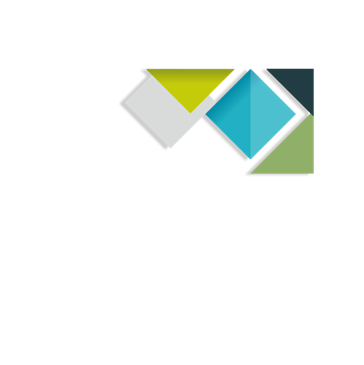 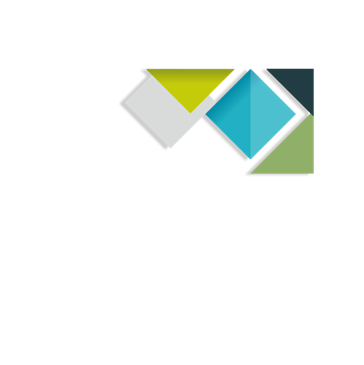 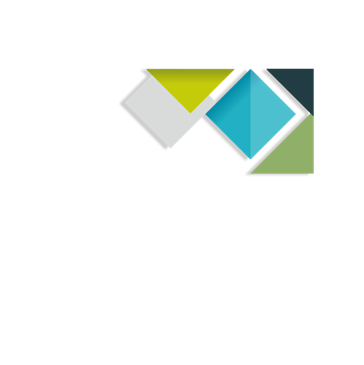 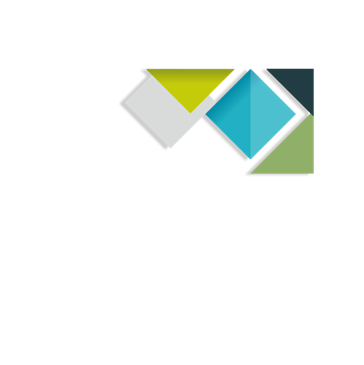 OUTROS PARÂMETROS
Decreto nº 15.775/2021 do Estado do Mato Grosso do Sul

Art. 2º, III - bem de consumo de categoria “luxo”: aquele que se revela superior ao necessário para o atendimento da contratação e cuja descrição não esteja amparada pela justificativa de que trata o artigo 3º deste Decreto. (Alterado pelo Decreto n.º 15.936, de 26.5.2022 – DOMS n.º 10.843, de 27.5.2022.)
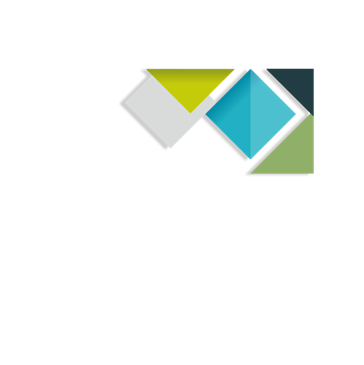 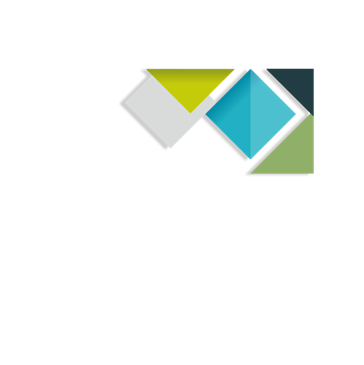 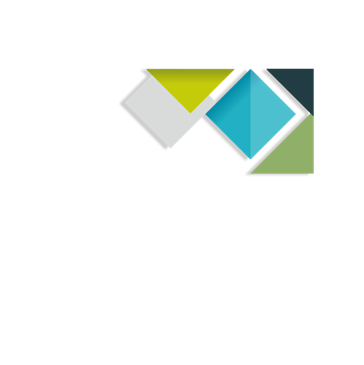 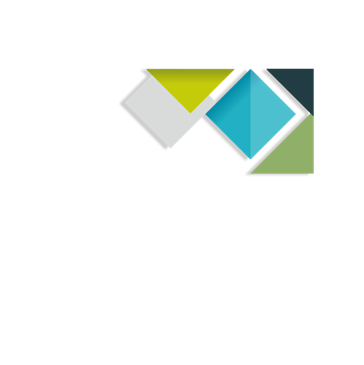 OUTROS PARÂMETROS
Decreto nº XXX do Estado de Minas Gerais (em consulta pública)

Art. 3º, IV - bem de categoria de luxo: aquele, de consumo ou permanente, cujas características e qualidade são superiores ao estritamente suficiente e necessário para o atendimento do interesse público, possuindo caráter de ostentação, forte apelo estético ou de afirmação de posição social, e preço superior ao bem de categoria comum de mesma natureza.
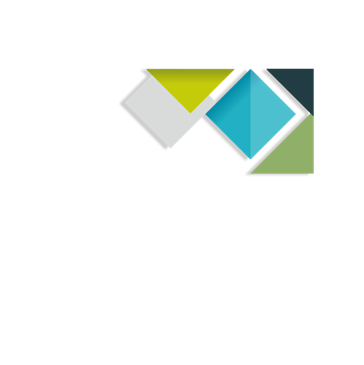 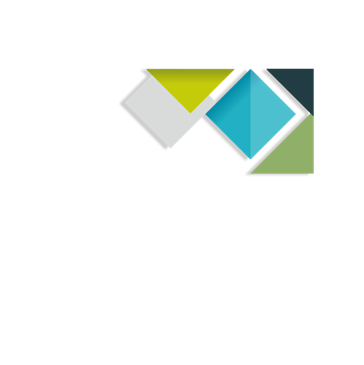 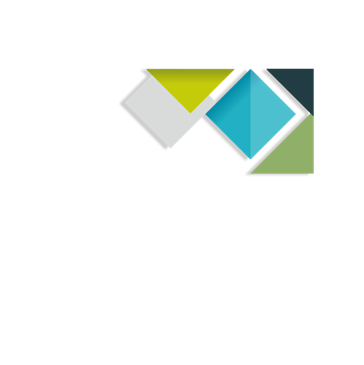 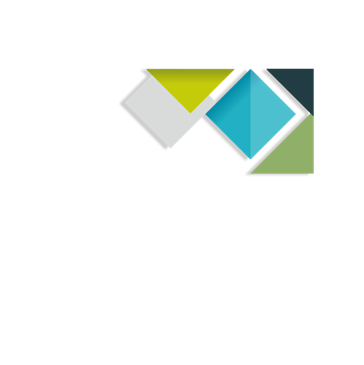 problemas
Diferentes critérios em um mesmo ente federativo?
Quem define a variação da renda do consumidor?
Impacto de questionamento de órgão de controle?
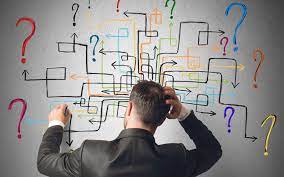 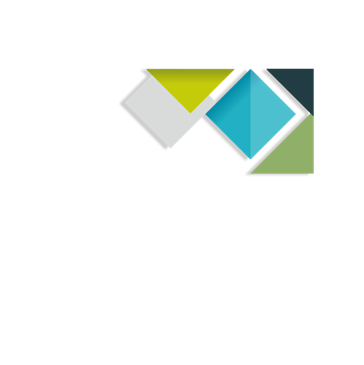 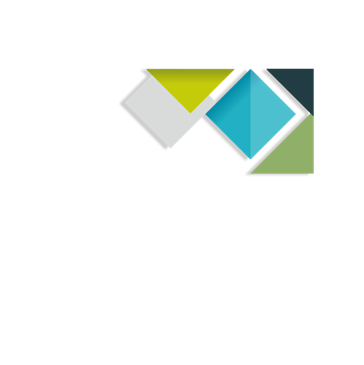 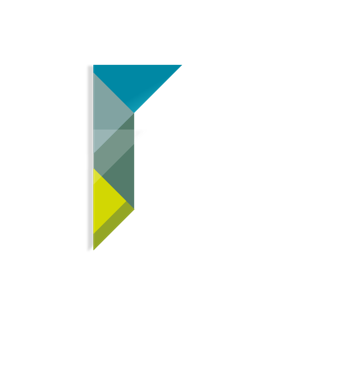 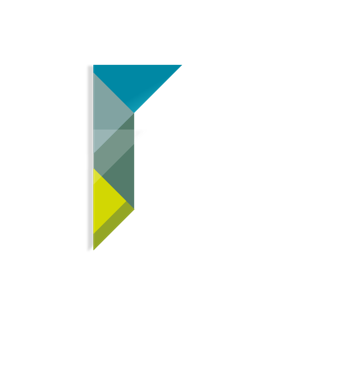 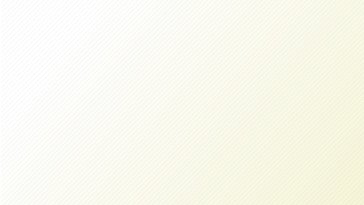 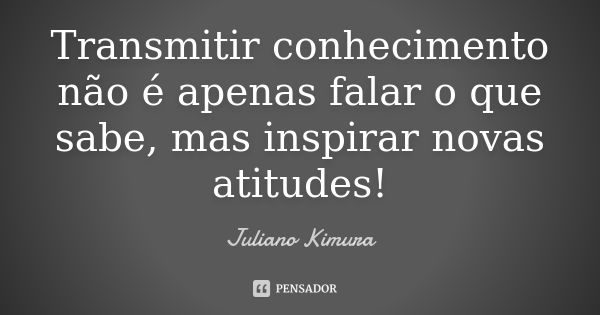 OBRIGADA!
Profa. Dra. Christianne Stroppa